Week  1
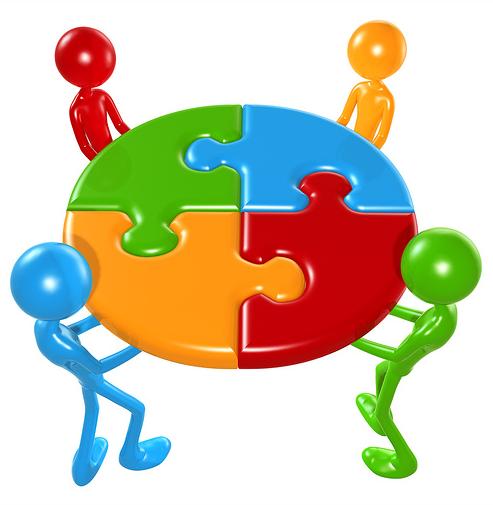 MCA 2102  
การจัดการธุรกิจสื่อสารมวลชน
Mass Communication Business Management
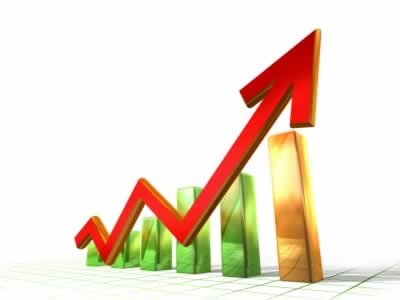 อ. อิสรี ไพเราะ (อ.ต๊ะ)
isaritiaw@gmail.com
MB. 0863583508
เข้าไลน์กลุ่มวิชานี้
Agreement
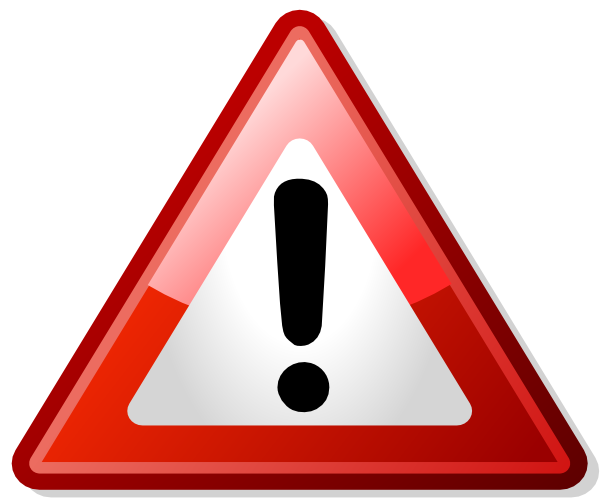 Agreement
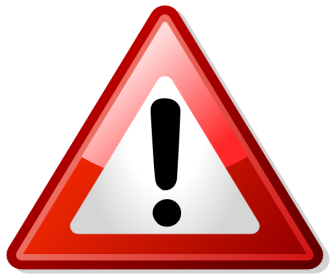 เช็คชื่อ ห้ามเซ็นต์ชื่อแทนกันนะคะ
ห้ามเข้าห้องเรียนสายเกิน 15 นาที 
หลัง 15 นาทีแต่ภายใน 30 นาทีของการเริ่มเรียน อาจารย์ขอเหตุผล แต่ถือเป็นขาด ครึ่งของครึ่งครั้ง (สายกรณีนี้ 4 ครั้ง ถือเป็นขาด 1 ครั้ง) โดยการขอเข้าห้องเรียนและเซ็นต์ชื่อ พร้อมมีเครื่องหมายกำกับว่าเข้าสาย
เกิน 30 อาจารย์อนุญาตให้เข้าเรียนแต่ถือเป็นขาดครึ่งครั้ง (สายกรณีนี้ 2 ครั้ง ถือเป็นขาด 1 ครั้ง) โดยการขอเข้าห้องเรียนและเซ็นต์ชื่อ พร้อมมีเครื่องหมายกำกับว่าเข้าสาย
การลา 
		ลาป่วย โทรแจ้งอาจารย์ก่อนคาบเรียน และถ้ากรณีหยุดเรียน 2 สัปดาห์ติดต่อกัน ส่งเอกสารใบรับรองแพทย์
		ลากิจ ทำเอกสารแจ้งอาจารย์ล่วงหน้า 1 สัปดาห์
ขาดเกิน 3 ครั้ง ขาดครั้งที่ 4 อาจารย์ขอเชิญผู้ปกครองเข้าพบเพื่อหาแนวทางการเรียนของนักศึกษาคนนั้นๆ
Agreement
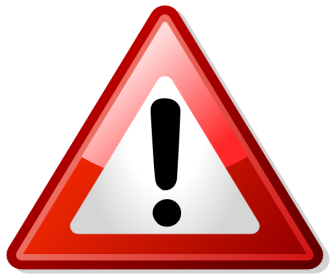 ภายในห้องเรียน
ปิดโทรศัพท์ และเครื่องมือสื่อสารทุกชนิด หรือเปิดเป็นระบบสั่น ถ้านักศึกษาต้องการคุยโทรศัพท์ แจ้งขออนุญาตอาจารย์ และออกไปคุยนอกห้องเรียน อาจารย์ให้เวลาในการคุย 15 นาที เกินกว่านั้นไม่อนุญาตให้เข้าเรียนต่อ ถือเป็นการขาดเรียน
กรุณาอย่างเล่น Community และ Chat ทุกชนิด เช่น Facebook, WhatApps, Lines, MSN, Instagram ฯลฯ ในห้องเรียน เว้นแต่อาจารย์ให้ทำกิจกรรมผ่าน Community เท่านั้น
การขออนุญาตทำกิจธุระส่วนตัว ยกมือและขออนุญาต อาจารย์ให้เวลาในการทำกิจธุระส่วนตัว 15 นาที เกินกว่านั้นไม่อนุญาตให้เข้าเรียนต่อ ถือเป็นการขาดเรียน
การจัดการธุรกิจสื่อสารมวลชนMass Communication Business Management  	Online 100%
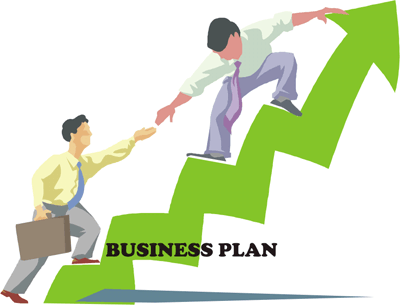 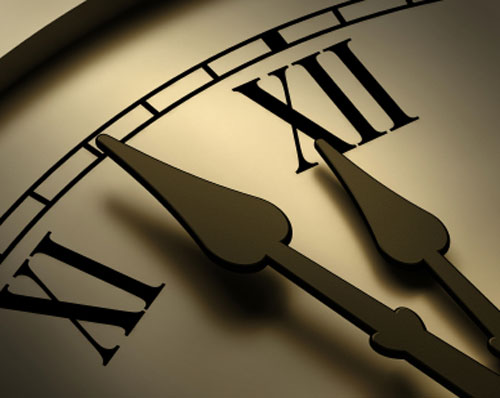 การเรียนการจัดการธุรกิจสื่อสารมวลชนเพื่ออะไร....
คำอธิบายรายวิชา 
ความหมาย แนวคิด ทฏษฏีการบริหาร การบริหารการผลิตสื่อ การจัดการด้านการเงิน การบัญชี และการตลาดของธุรกิจสื่อสารมวลชน
ดังนั้นถ้าทำได้ไม่ครบ ถือว่าไม่ผ่าน...การเรียน....
Homework
เป้าหมาย 3 ระยะ คืออะไร และแผนการกระทำที่จะทำให้สำเร็จตามเป้าหมายได้อย่างไร

ระยะสั้น เป้าหมายคืออะไร แผนการกระทำ 3 ข้อให้สำเร็จตามเป้าหมาย
ระยะกลาง เป้าหมายคืออะไร แผนการกระทำ 3 ข้อให้สำเร็จตามเป้าหมาย
ระยะยาว เป้าหมายคืออะไร แผนการกระทำ 3 ข้อให้สำเร็จตามเป้าหมาย
Assignment 1 Time 45 Mins (Present ในการเรียนสัปดาห์ที่ 1)
คิดว่าตัวนักศึกษาเป็นคนอย่างไร จุดเด่น จุดด้อยของตัวเองคืออะไร
จินตนาการตัวเองโดยวาดรูปการ์ตูนแทนตัวเองที่เป็นสัตว์ 1 ตัว พร้อมคำอธิบาย
ทำไมถึงเลือกเรียนนิเทศศาสตร์
ทำไมถึงเลือกเรียนสาขา Animation เป็นวิชาเอก
มีแผนอย่างไรหลังจากจบการศึกษา
มองเห็นตัวเองในอีก 5 ปีข้างหลังจากจบการศึกษาเป็นอย่างไร
คำ 3 คำที่คิดว่าเป็นตัวเอง
ชื่อ นามสกุล ชื่อเล่น เบอร์โทรศัพท์และ Email  และจบมัธยมปลายที่ไหน?
คะแนน งานเดี่ยว งานทุกชิ้นส่งในห้อง หรือส่งใน Classroom อย่าลืมเขียน ชื่อ สกุล รหัส วิชา วันเวลาเรียน ไว้ในงานด้วย
สมุดจด ทั้งเทอม
แฟ้มงานเดี่ยว ทั้งเทอม
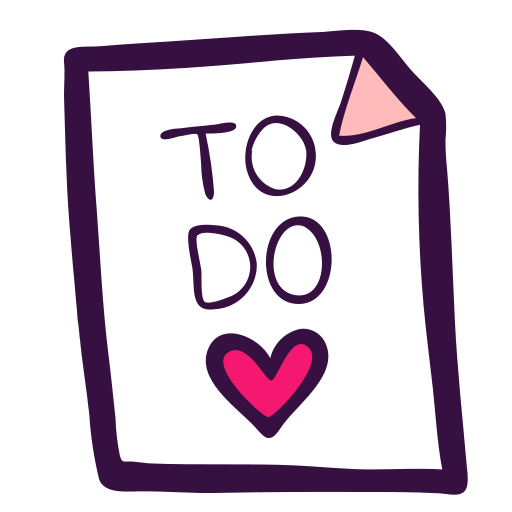 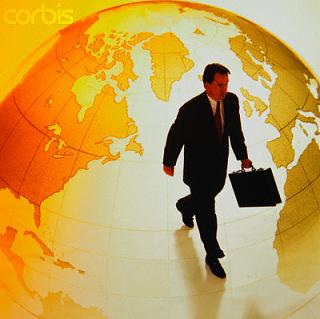 “ผู้ใฝ่รู้ ย่อมมีความรู้ ผู้ใฝ่ดี ย่อมมีแต่สิ่งดี 
สติ ปัญญา เป็นสมบัติอันทรงค่าที่ติดตัวของผู้เป็นบัณฑิต”
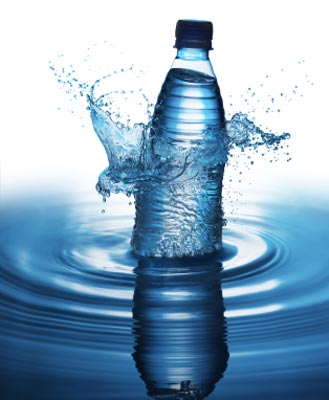 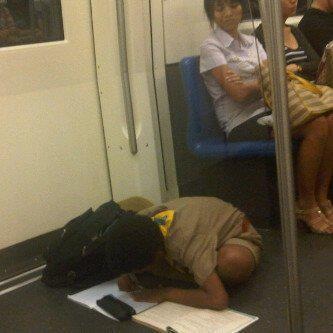 อ. อิสรี ไพเราะ(อ.ต๊ะ)